CBDC Engagement Forum
17 January 2024
Agenda
Welcome and updates (10 mins)
Working groups update (40 mins)
Future working groups (10 mins)
Future working groups
Proposed Requests for Information and Working Groups
Intermediaries
Interoperability
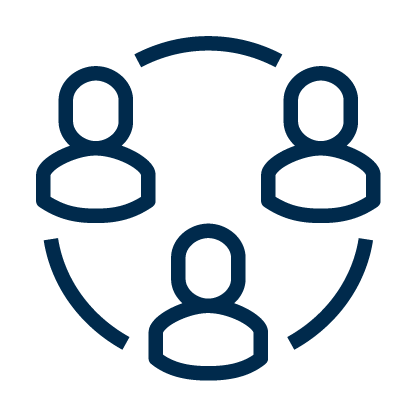 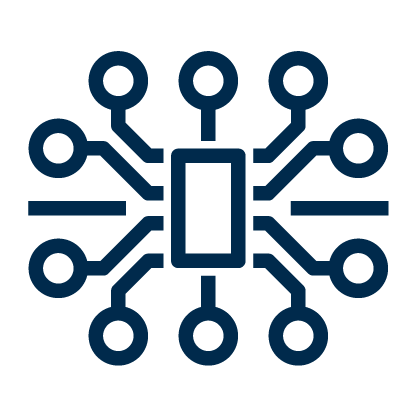 Who might become a PIP and what might be the barriers/incentives to participation?
What are the opportunities, costs and implications of different models of interoperability?
Privacy
Consumer protections
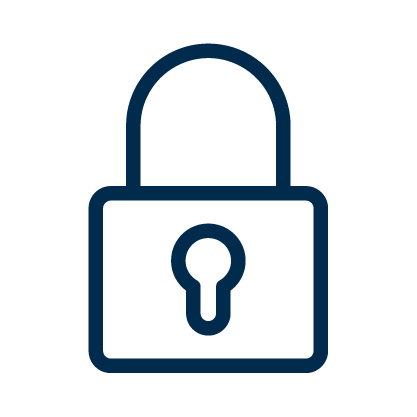 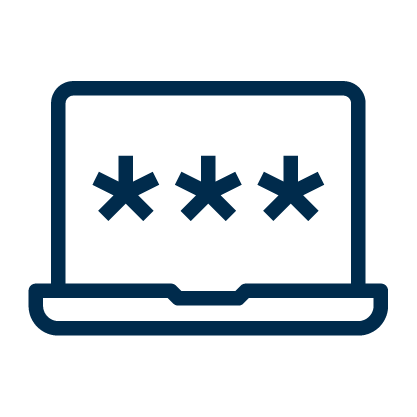 How could we ensure privacy for users of a digital pound while maximising its potential benefits and use cases?
What protections and information would consumers need to have confidence in using a digital pound?